National Cyber Security Policy“For secure computing environment and adequate trust & confidence in electronic transactions ”
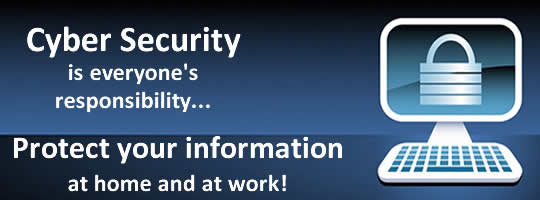 IT’S A CYBER GENERATION NOW DUDE!!!
Look n laugh!!!!
GROUP MEMBERS:
Aadesh Rai
Ajay Jha
Anu Jain
Dipak Zala
Jaykrishnan VK
Omprakash Singh
Pooja
Remya P
Renbi Jami
Supriya Sarkar
GLIMPSE OF CYBER SECURITY POLICY
Headed by a national cyber security coordinator, who reports to the NSA, the policy has three components that demarcate task and authority. The existing Indian Computer Emergency Response Team (CERT-IN) will be tasked to handle the commercial aspects of cyber security, including 24x7 proactive responses to hackers, cyber-attacks, intrusions and restoration of affected systems.
As of now, cyber criminals seem to have no real threat of prosecution. Our job is to create a climate of fear of effective prosecution, as in other types of crime.
For the first time since the advent of dedicated computer networks in the Indian government, the National Security Council Secretariat (NSCS) has come up with a comprehensive cyber security policy for upgrading the security of systems and preventing them from being hacked, attacked with malware, or intruded upon.
Why this policy is required?
To Prevent cyber attacks against the country’s critical information infrastructures
To Reduce national vulnerability to cyber attacks
To Minimize damage and recovery time from cyber attacks
 For creation of a technical-professional body that certifies the security of a network to ensure the overall health of government systems. 
  While NSCS is advocating that initially the certification of networks could be done by private agencies, the long term plan is to create a technical body of professionals, all under 40, who will form the backbone of Indian cyber security.
Why cyber security has become essential now?
Mischievous activities in cyber space have expanded from novice geeks to organized criminal gangs that are going Hi-tech
Growing threat to national security - web espionage becomes increasingly advanced, moving from curiosity to well-funded and well-organized operations aimed at not only financial, but also political or technical gain
Increasing threat to online services – affecting individuals and industry because of growth of sophistication of attack techniques
Emergence of a sophisticated market for software flaws – that can be used to carry out espionage and attacks on Govt. and Critical information infrastructure. Findings indicate a blurred line between legal and illegal sales of software vulnerabilities
Internet has become an weapon for political, military and economic espionage
Organized cyber attacks have been witnessed in last  few years
Pentagon, US in 2007
Estonia in April 2007
Computer systems of German Chancellery and three Ministries
E-mail accounts at National Informatics Centre, India
Highly classified Govt. computer networks in New Zealand & Australia
The software used to carry out these attacks indicate that they were clearly designed & tested with much greater resources than usual individual hackers
Most Govt. agencies and companies around the world use common computing technologies & systems that are frequently penetrated by criminal hackers and malware
Traditional protective measures are not enough to protect against attacks such as those on Estonia, as the complexity and coordination in using the botnets was totally new. National networks with less sophistication in monitoring and defense capabilities could face serious problems to National security
Online services are becoming prime targets for cyber criminals
Cyber criminals continue to refine their means of deceit as well as their victims In summary, the global threats affecting users in 2008 are:
New & sophisticated forms of attacks
Attacks targeting new technologies, such as VoIP (vishing – phishing via VoIP & phreaking – hacking tel networks to make free long distance calls) and peer-to-peer services
Attacks targeting online social networks
Attacks targeting online services, particularly online banking services
There is a new level of complexity in malware not seen before. These are more resilient, are modified over and over again and contain highly sophisticated functionality such as encryption (Ex. Nuwar also known as ‘Zhelatin’ and ‘Storm’ worm’ – with a new variant appearing almost daily)
As a trend we will see an increase in threats that hijack PCs with bots. Another challenging trend is the arrival of self-modifying threats
Given the exponential growth in social networking sites, social engineering may shortly become the easiest & quickest way to commit ID theft
Who is responsible for ensuring virtual space free of cyber threat?
Government
Private sector
Users
Academicians
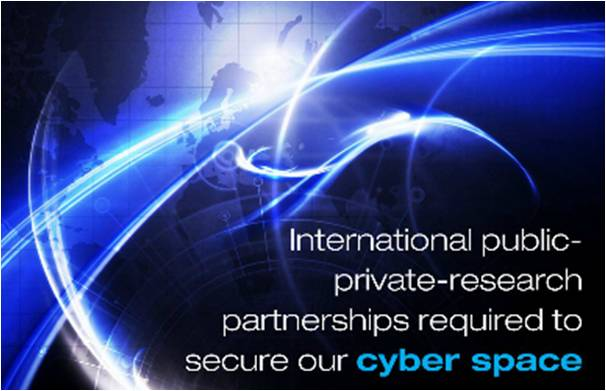 action needed to be taken at different levels
At country level:
Policy directives on data security and privacy protection - Compliance, liabilities and enforcement (ex. Information Technology Act 2000) 
Standards and guidelines for compliance (ex: ISO 27001, ISO 20001 & CERT-In guidelines)
Conformity assessment infrastructure (enabling and endorsement actions concerning security product – ISO 15408, security process – ISO 27001 and security manpower – CISA, CISSP, ISMS-LA, DISA etc.)
Security incident - early warning and response (National cyber alert system and crisis management)
Information sharing and cooperation (MoUs with vendors and overseas CERTs and security forums).
Pro-active actions to deal with and contain malicious activities on the net by way of net traffic monitoring, routing and gateway controls 
Lawful interceptions and Law enforcement.
Nation wide security awareness campaign.
Security research and development focusing on tools, technology, products and services.
Actions at network level
Compliance to security best practices (ex. ISO27001), service quality (ISO 20001) and service level agreements (SLAs) and demonstration.
Pro-active actions to deal with and contain malicious activities, ensuring quality of services and protecting average end users by way of net traffic monitoring, routing and gateway controls 
Keeping pace with changes in security technology and processes to remain current (configuration, patch and vulnerability management)
Conform to legal obligations and cooperate with law enforcement activities including prompt actions on alert/advisories issued by CERT-In.
Use of secure product and services and skilled manpower.
Crisis management and emergency response.
Actions at corporate level:
Compliance to security best practices (ex. ISO27001), and demonstration.
Pro-active actions to deal with and contain malicious activities, and protecting average end users by way of net traffic monitoring, routing and gateway controls 
Keeping pace with changes in security technology and processes to remain current (configuration, patch and vulnerability management)
Conform to legal obligations and cooperate with law enforcement activities including prompt actions on advisories issued by CERT-In.
Use of secure product and services and skilled manpower.
Crisis management and emergency response.
Periodic training and up gradation of skills for personnel engaged in security related activities
Promote acceptable users’ behavior in the interest of safe computing both within and outside.
Actions at small user level:
Maintain a level of awareness necessary for self-protection.
Use legal software and update at regular intervals.
Beware of security pitfalls while on the net and adhere to security advisories as necessary.
Maintain reasonable and trust-worthy access control to prevent abuse of computer resources
HOW THIS POLICY CAN CHECK CYBER CRIMES?
By facilitating  International cooperation arrangements
It is an inevitable reality that some countries will become safe havens for cyber criminals and international pressure to crack down won’t work.
It is believed that in next few years Govts are likely to get aggressive and pursue action against the specific individuals/groups/companies, regardless of location
It is also likely that Govts will start putting pressure on intermediary bodies that have the skills and resources, such as banks, ISPs and software vendors to protect the public from malware, hacking and social engineering
We may see industry sector codes of practice demanding improved security measures, backed probably by assurance and insurance schemes
Greater connectivity, more embedded systems and less obvious perimeters
Compliance regulations will drive upgrades and changes and also increase system complexity and legal wrangles – increase in civil suits for security breaches
Massive data storing patterns that ensure data never goes away – a boon to law enforcement agencies
Enabling Govt. as a key stakeholder in creating appropriate environment/conditions by way of policies and legal/regulatory framework to address important aspect of data security and privacy protection concerns. National Cyber Security policy will ensure amendments to Indian IT Act  and designing security and privacy assurance framework, crisis management plan (CMP) etc.
Enabling User agencies in Govt. and critical sectors to improve the security posture of their IT systems and networks and enhance their ability to resist cyber attacks and recover within reasonable time if attacks do occur. Formulation of security standards/ guidelines, empanelment of IT security auditors, creating a network & database of points-of-contact and CISOs of Govt & critical sector organizations for smooth and efficient communication to deal with security incidents and emergencies, CISO training programs on security related topics and CERT-In initiatives, cyber security drills and security conformity assessment infrastructure covering products, process and people.
Enabling CERT-In to enhance its capacity and outreach and to achieve  force multiplier effects to serve its constituency in an effective manner as a `Trusted referral agency’.  Specific actions include – National cyber security strategy (11th Five Year Plan), National Cyber Alert system, MoUs with vendors, MoUs with CERTs across the world, network of sectoral CERTs in India, membership with international/regional CERT forums for exchange of information and expertise & rapid response, targeted projects and training programs for use of and compliance to international best practices in security and incident response.
Public Communication & Contact programs to increase cyber security awareness and to communicate Govt. policies on cyber security.
Suggestions for fortification of cyber security policy:
Social economic  political and technological background should be taken into account while finalizing this policy.
As India is a developing country hence it should be considered not in continuum  with developed world while finalization of this policy.
Short and long term consistent realistic objectives should be there in the policy.
Fundamental root issues should be addressed in order to be able to sustain secondary issues.
Policy should consider available resources and their budgeting to support the short and long term objective.
Policy should not be static in nature. So as to be tuned to the changing needs. There must be a provision for a constant review in order to improve the policy and remove the impediments if any.
FINALLY IT is required to create a security assurance ladder!!!
Security control emphasis depends on the kind of environment
Low risk : ‘Awareness’ – know your security concerns and follow best practices
Medium risk: ‘Awareness & Action’ – Proactive strategies leave you better prepared to handle security threats and incidents
High risk: ‘Awareness, Action and Assurance’ – Since security failures could be disastrous and may lead to unaffordable consequences, assurance (basis of trust & confidence) that the security controls work when needed most is essential.
“Wish you remain Safe from cyber threat”Thank you!!!